Франція
Фра́нція, офіційна назва Францу́зька Респу́бліка — держава на заході Європи, республіка, що межує на північному сході з Бельгією, Люксембургом і Німеччиною, на сході з Німеччиною, Швейцарією й Італією, південному-заході з Іспанією й Андоррою, на півдні омивається Середземним морем, на заході — Атлантичним океаном.Площа (разом з Корсикою) — 543 965 км². Столиця і найбільше місто — Париж. Окрім метрополії, Франції належать численні заморські території — Гваделупа, Сен-Бартельмі, Сен-Мартен, Французька Гвіана, Мартиніка, Майотта, Реюньйон, Сен-П'єр і Мікелон, Південні й Антарктичні території, Нова Каледонія, Французька Полінезія, Волліс і Футуна.
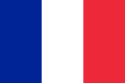 Прапор Франції
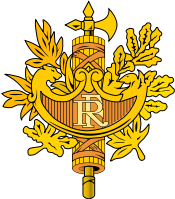 Герб Франції
Географія ФранціїФранція займає західну частину Європейського материка. Завдяки своєму географічному та геополітичному розташуванню Францію нерідко називають «центральною країною Західної Європи». Франція має одночасний вихід до Атлантичного океану, Середземного моря і через Ла-Манш у Північне море та контролює головні гірські системи Західної Європи, межує з Андоррою, Бельгією, Люксембургом, Німеччиною, Швейцарією, Італією та Іспанією. За формою її територія вписується в шестикутник.  Територія — 551,6 тисяч км².
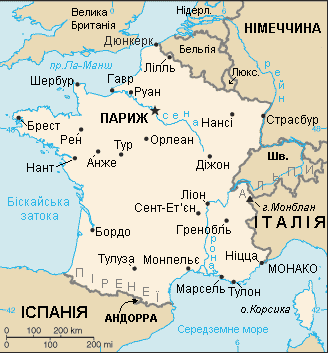 Мапа Франції
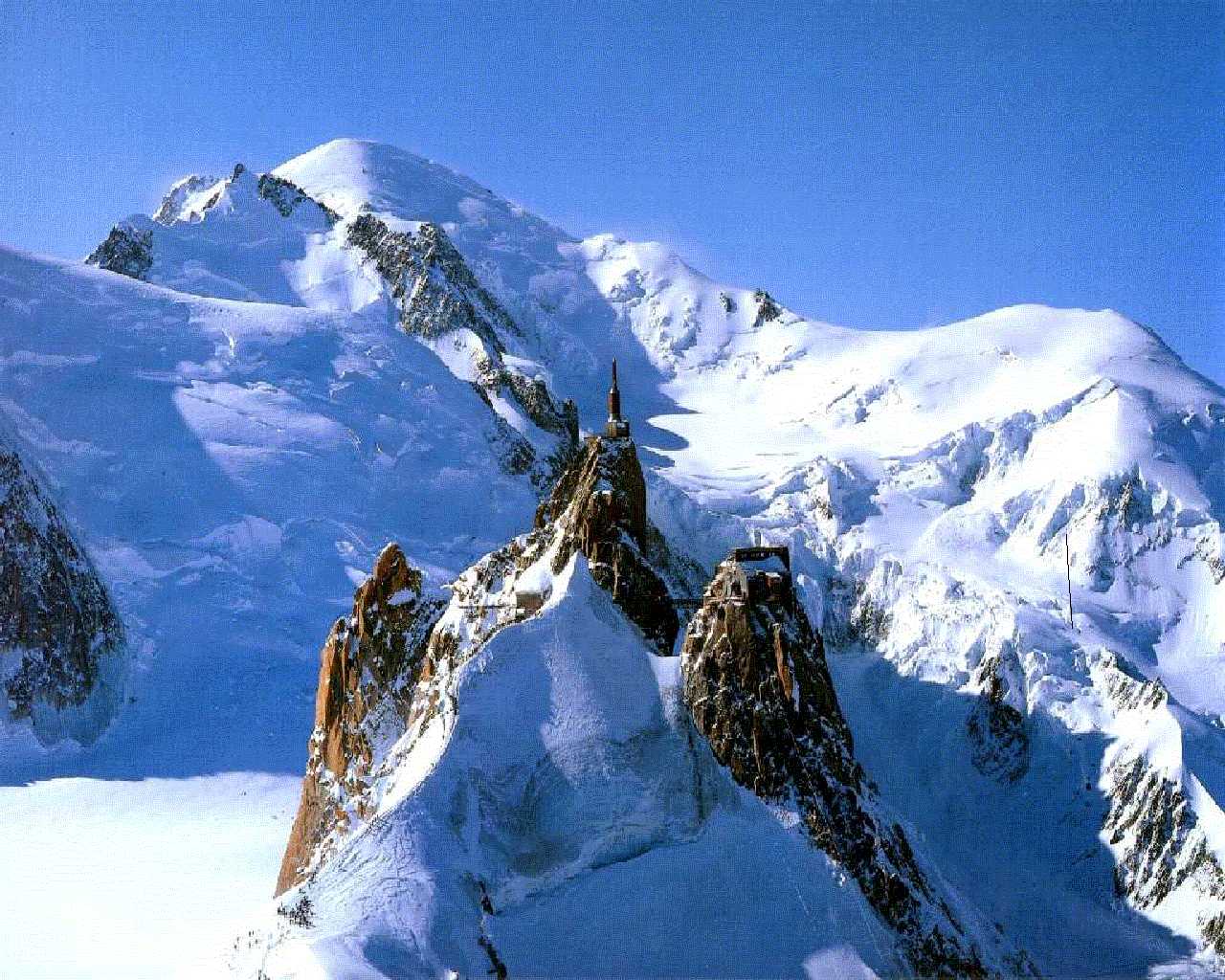 Рельєф ФранціїУ Франції представлені три різних типи рельєфу — високі гори, древнє плато і рівнини. Західні і північні райони Франції — рівнини і низькогір'я. В центрі і на сході — середньовисотні гори. На південному заході — Піренеї. На південному сході — Альпи (найвища вершина Франції та Західної Європи — г. Монблан, 4807 м). Інші великі гірські системи окрім цих — Центральний Французький масив, Юра, Вогези та Севенни.
Піренеї
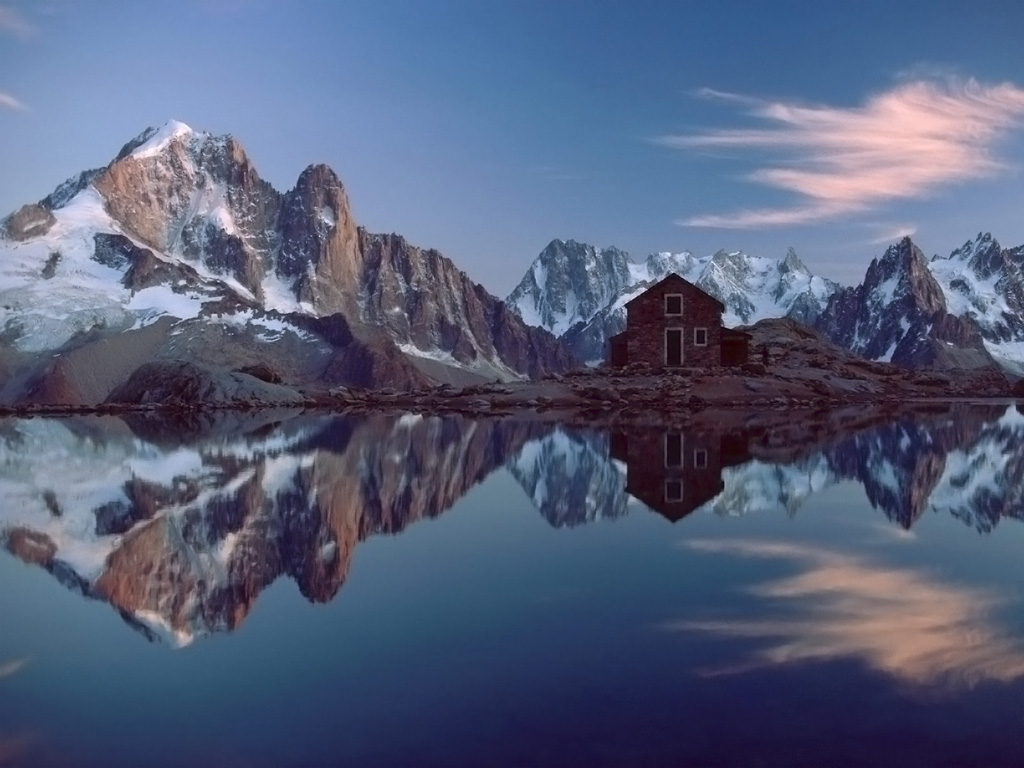 Альпи
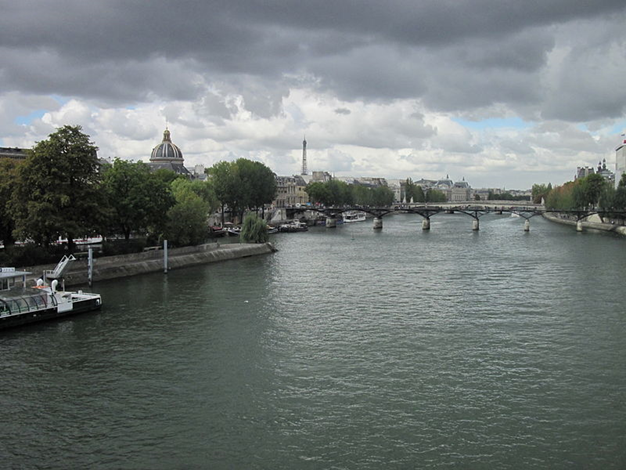 Річки ФранціїСе́на — одна з найбільших річок Франції, потужна транспортна артерія, яка проходить через регіони Іль-де-Франс та Верхня Нормандія. Довжина річки становить 776 км, витік знаходиться поблизу муніципалітету Сен-Сен, що біля Діжона, річка прямує через Париж і впадає у Ла-Манш біля Гавра.
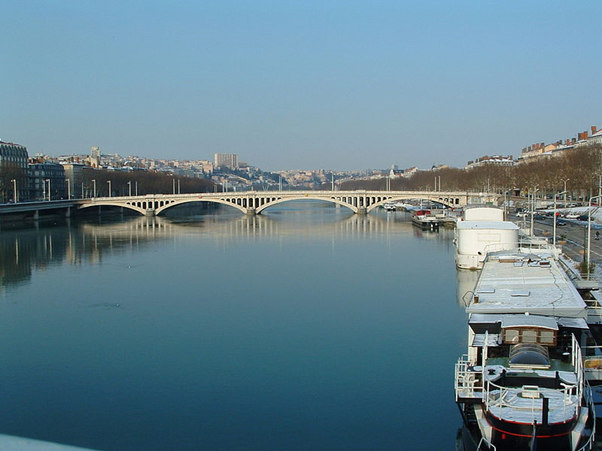 Сена
Ро́на  — одна з найбільших річок Європи, протікає територією Швейцарії та Франції. Бере початок на Ронському льодовику в Лепонтинських Альпах на території кантону Валє. Має довжину 813 км.
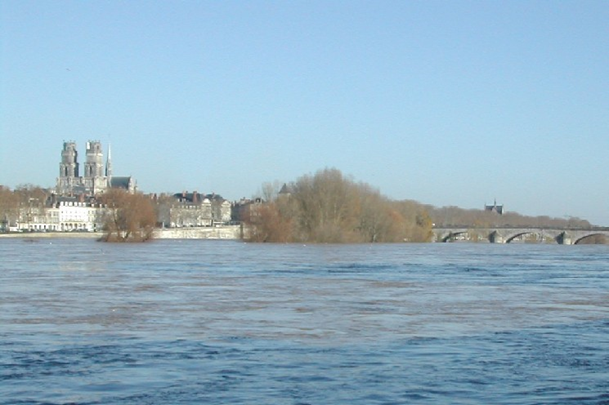 Рона
Луа́ра  — найбільша річка Франції. Протяжність Луари — 1 020 км, площа басейну 117 тисяч км².Луара бере початок в Севеннах на півдні Франції, тече на північ до Орлеана, далі повертає на захід. Впадає в Біскайську затоку Атлантичного океану біля Нанту.
Луара
Промисловість    ФранціїФранція — високорозвинена індустріально-аграрна країна. Вона посідає провідне місце у світі за обсягом промислового й сільськогосподарського виробництва.  Машинобудування — провідна галузь промисловості. Випускають автотранспортні засоби, судна, трактори, авіаційну та аерокосмічну техніку. Розвинені електротехніка, радіоелектроніка, а також хімічна, нафтохімічна і нафтопереробна галузі промисловості. Французькі парфуми, текстиль, одяг і галантерея здобули визнання в усьому світі. Світового рівня розвитку досягла харчова промисловість, зокрема виноробство.
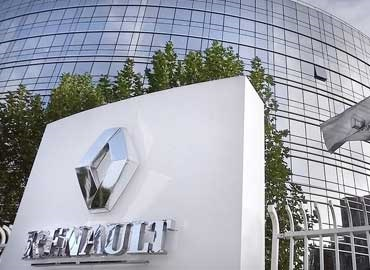 Штаб-квартира корпорації Renault
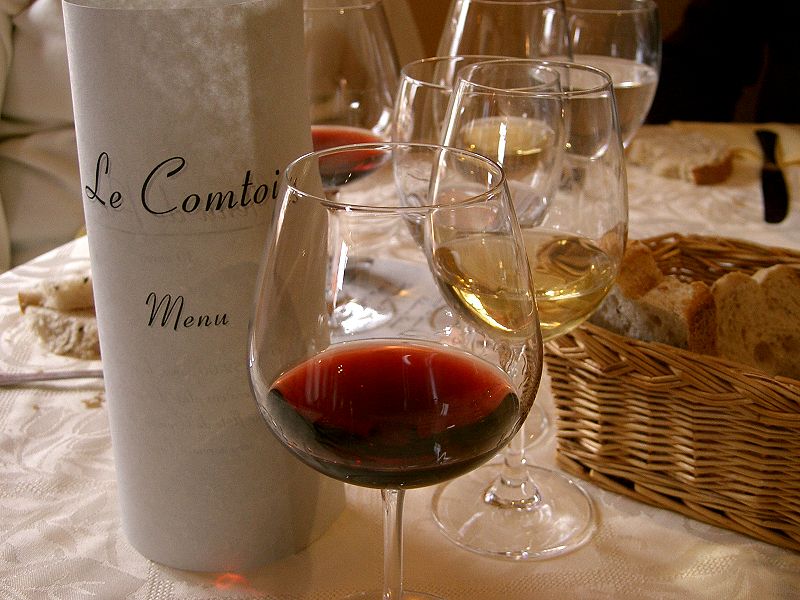 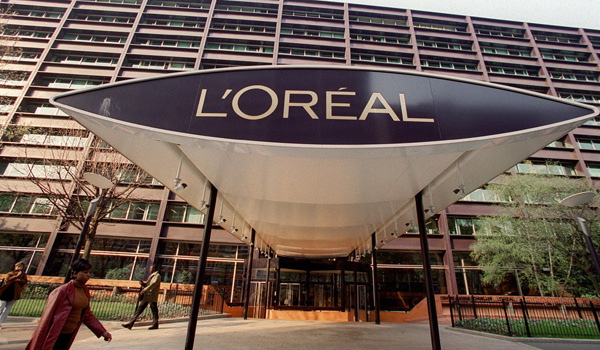 Французьке вино -  одне із найкращих вин Старого Світу
L'Oréal Group — найбільша у світі косметична  компанія
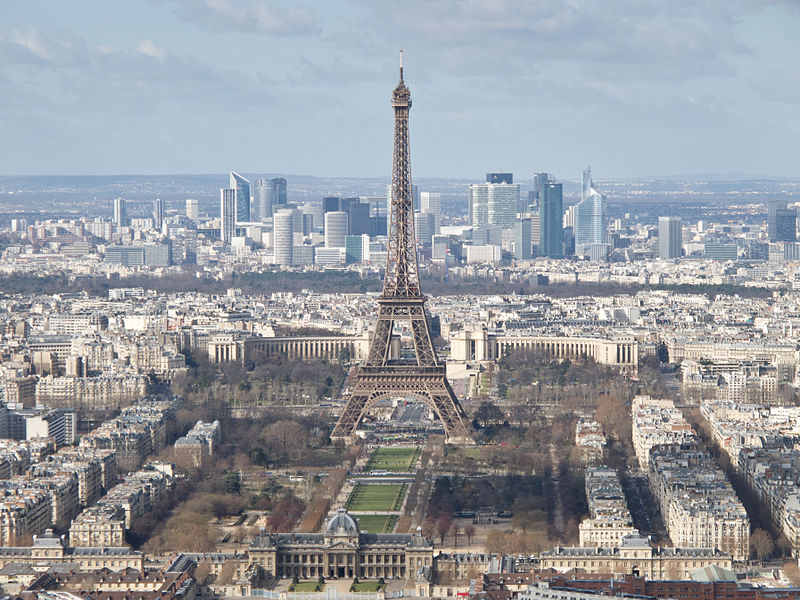 Ліон
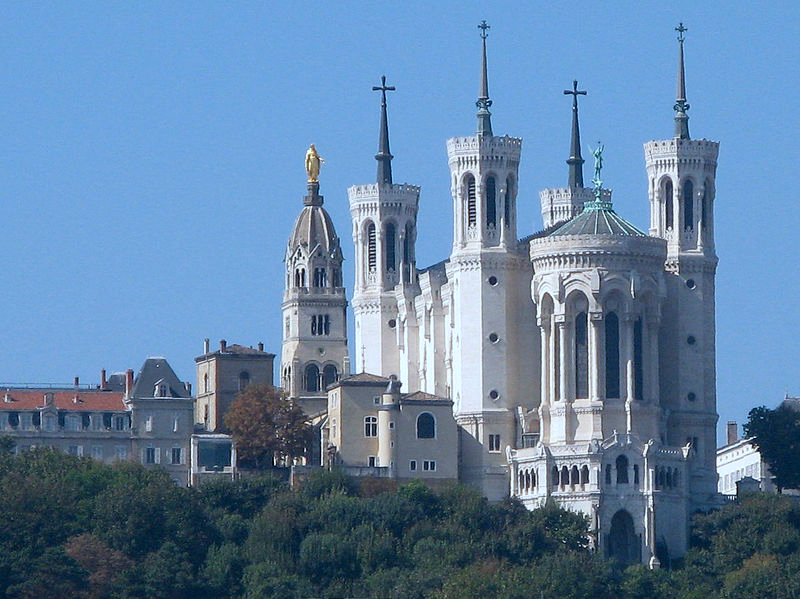 Париж
Населення ФранціїЗагальна чисельність населення становить 58 млн чол., що ставить Францію на 13-е місце у світі і   4-е місце в Європі за кількістю населення. Франція — однонаціональна держава, її населення становлять французи. Приблизно чверть корінного населення (4,5 млн) — це іноземці (алжирці, португальці, італійці, іспанці, вірмени тощо), що народилися, виросли і заснували родини у Франції. Міста ФранціїСтолиця — Париж , 2,116 млн жителів (1999 р.).  Великі міста — Марсель (801 тис.), Ліон (415 тис.), Тулуза (359 тис.), Ніцца (342 тис.), Страсбург (252 тис.), Нант (245 тис.), Бордо (210 тис.).
Тулуза
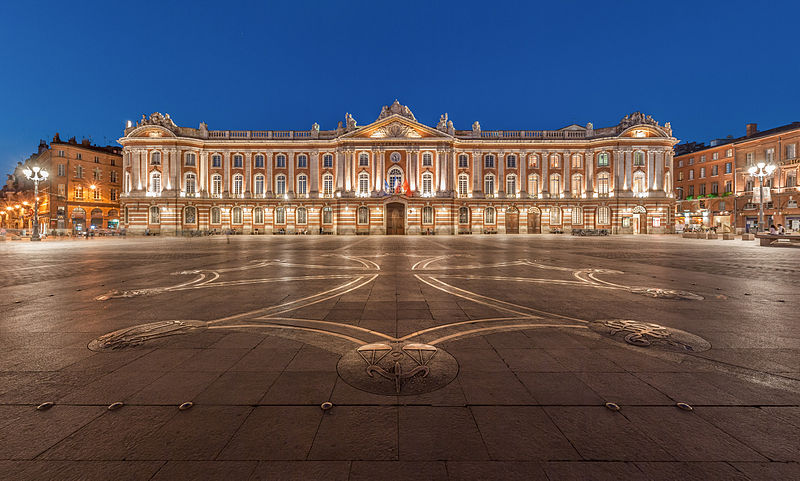 Культура ФранціїФранцузька культура — багата, різноманітна, з багатою історією, що відображає не тільки культуру кожного свого регіону, але і вплив імміграційних хвиль різних епох. Саме культурне багатство країни робить Францію одним з найпривабливіших туристичних напрямів.ФілософіяУ середньовіччі та до кінця XIV ст. французька філософія була провідною в Європі, тому що майже всі видатні філософи вчилися чи викладали, принаймні деякий час, в палацевій школі в Парижі чи Паризькому університеті, заснованому у 1206 році.  Французька філософія відома у всьому світі завдяки своєму оригінальному стилю та тематиці. Специфіка французької філософії зумовлена її мовою, яка надає їй поетичність,
 художність та вишуканість.
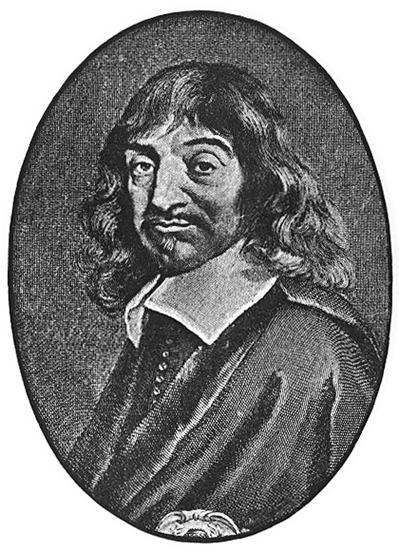 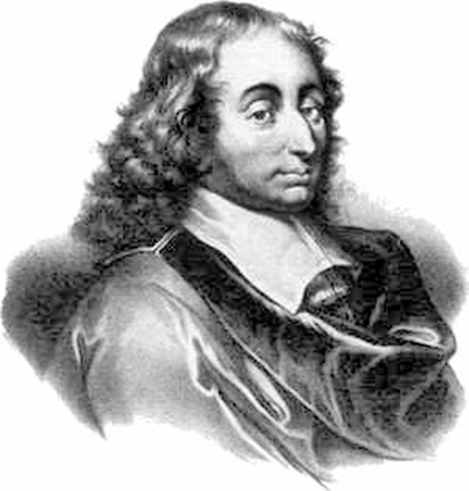 Декарт
Блез Паскаль
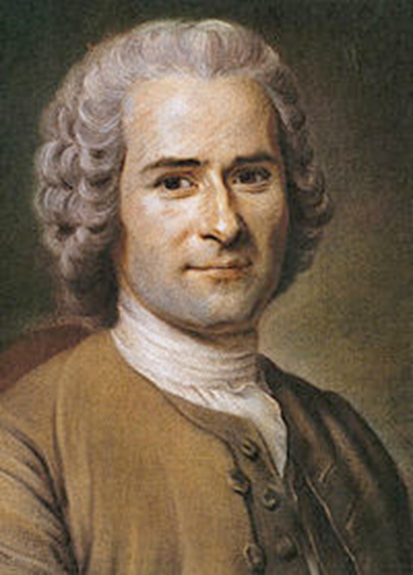 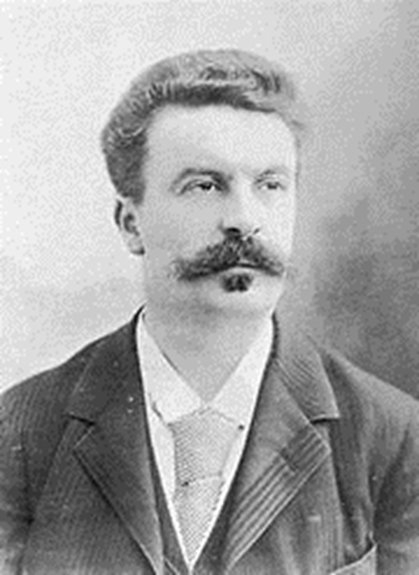 Жан-Жак Руссо
Гі де Помассан
Французька літератураФранцузька література одна з найдавніших європейських літератур. Це найстаріша література романською мовою. Французька література має багату історію, що починається зі становлення французької мови приблизно наприкінці 9 століття. У 18 та 19 століттях, коли французька мова стала європейською lingua franca, спостерігається період найвищого розвитку французької літератури.
Французька музикаФранцузька музика черпає витоки з фольклору кельтських і германських племен, які жили у давні часи на території нинішньої Франції. Зі становленням Франції в період Середньовіччя у французькій музиці злилися народні музичні традиції численних регіонів країни. Французька музикальна культура розвивалася, взаємодіючи також з музикальними культурами інших європейських народів, зокрема італійського та німецького.
Клод Дебюссі, 1908
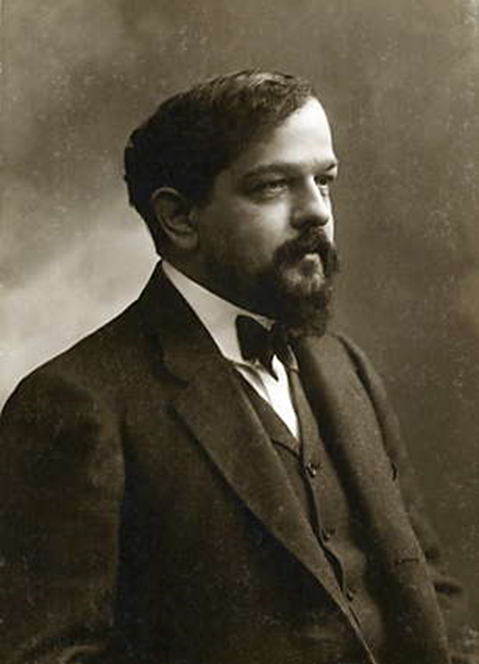 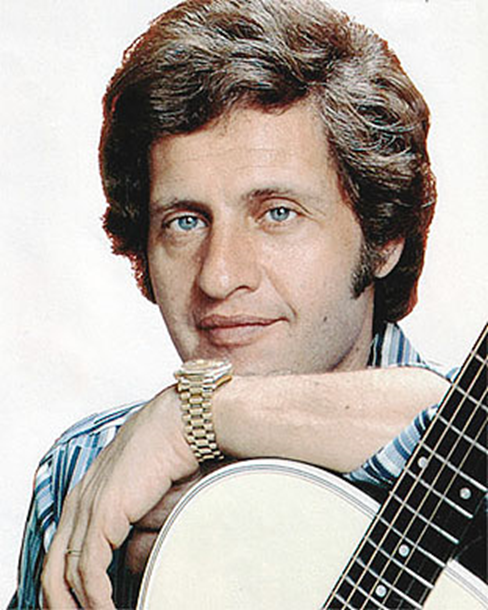 Джо Дассен - один з найпопулярніших французьких співаків
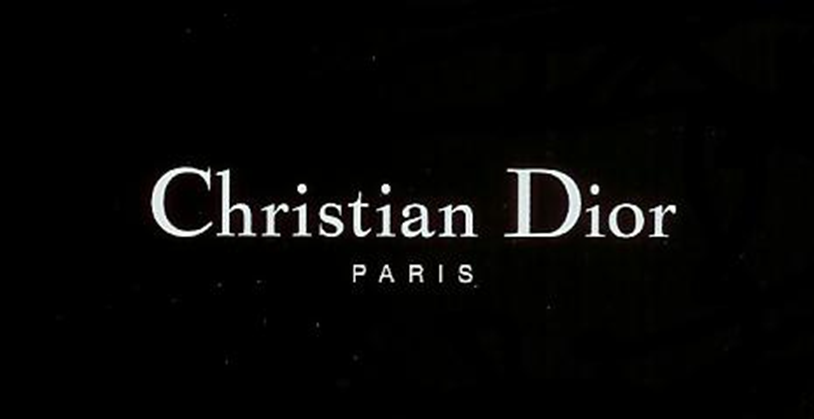 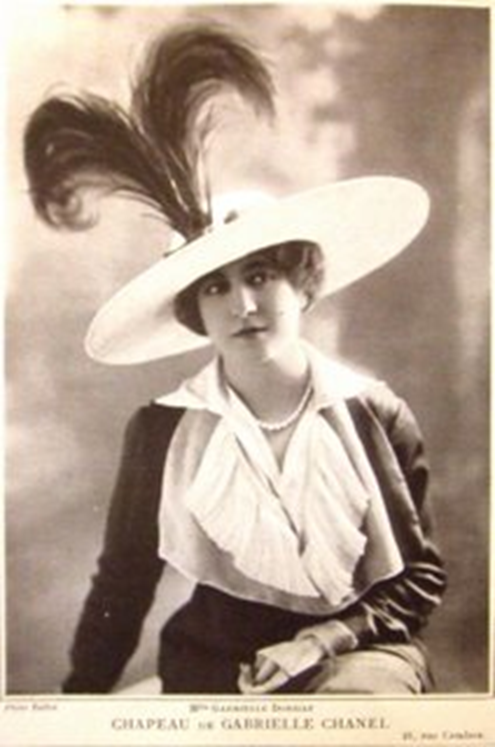 Мода ФранціїФранція є провідною країни в індустрії моди. Мода завжди була важливою частиною в культурному житті країни і суспільства, і французи добре відомі за їх увагу до модного одягу, а французькі слова от-кутюр, прет-а-порте та інші увійшли в світовий словник моди.
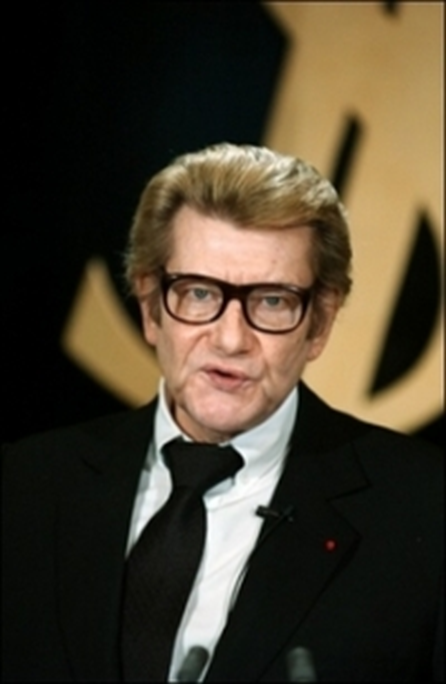 Коко Шанель. 1912 рік
Ів Сен Лоран
Французька кухняФранцузька кухня цінується у всьому світі як дуже вишукана. Про те, що французи відомі як гурмани, чули, напевно, усі.Головною особливістю французької кухні є використання винятково свіжих продуктів, причому якості й особливості властиві кожному продукту повинні зберігатися і після процесу готування. Незважаючи на відмінності регіональних кулінарних традицій, характерною рисою національної французької кухні є достаток овочів і коренеплодів: картопля, стручкова квасоля, різні сорти цибулі, шпинату, капуста різних сортів, помідори, баклажани, селера, петрушка, салати використовуються для готування салатів, перших і других страв, а також як гарніри.
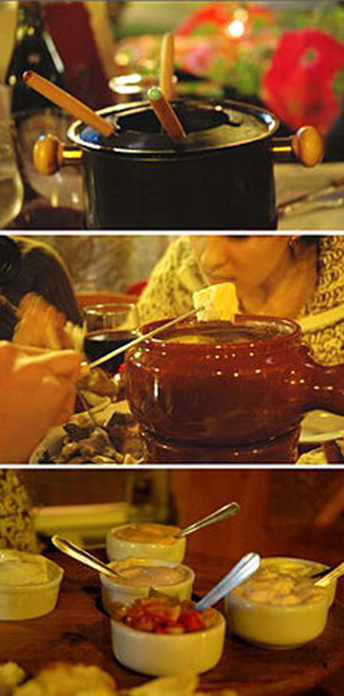 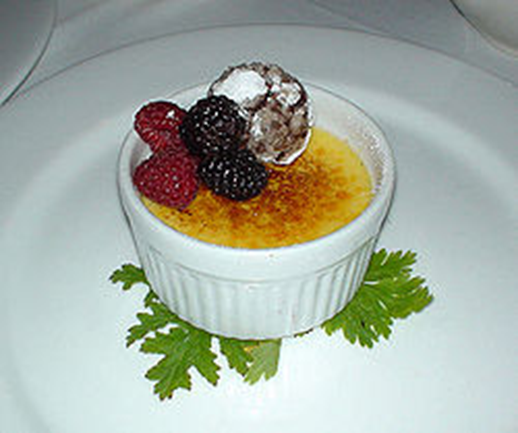 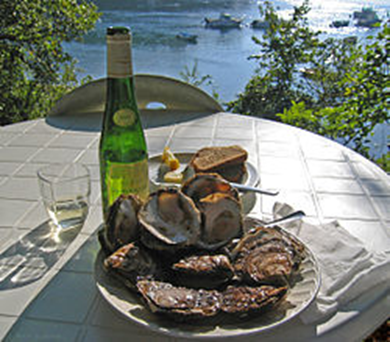 Фондю  по-французьки
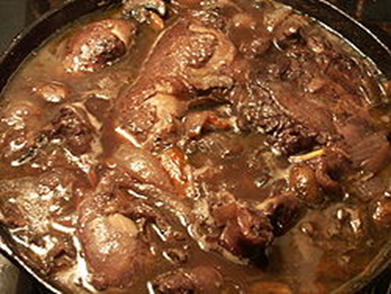 Устриці белон
Крем-брюле
Coq au vin - Курча у вині
Спорт  у   ФранціїФутболФутбол є найпопулярнішим видом спорту в країні.  Особливістю популярності футболу у Франції є його етнічна та регіональна зосередженість.Ліга 1 — французька професійна ліга для футбольних клубів. Вона є вищим дивізіоном французької системи футбольної ліги. Змагання проводяться серед 20 команд, по закінчення сезону найгірші три команди переводяться до слабшого змагання — Ліги 2. Найбільш успішніші клуби за всю історію, «Сент-Етьєн» і «Олімпік», виграли десять чемпіонських титулів.
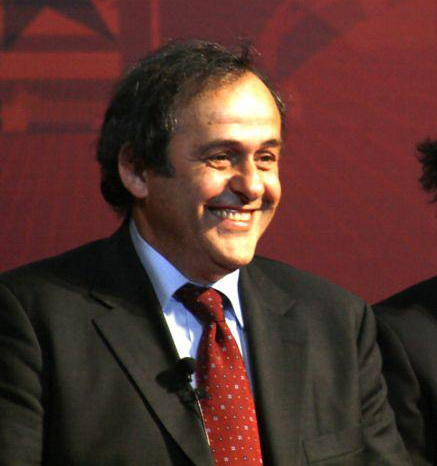 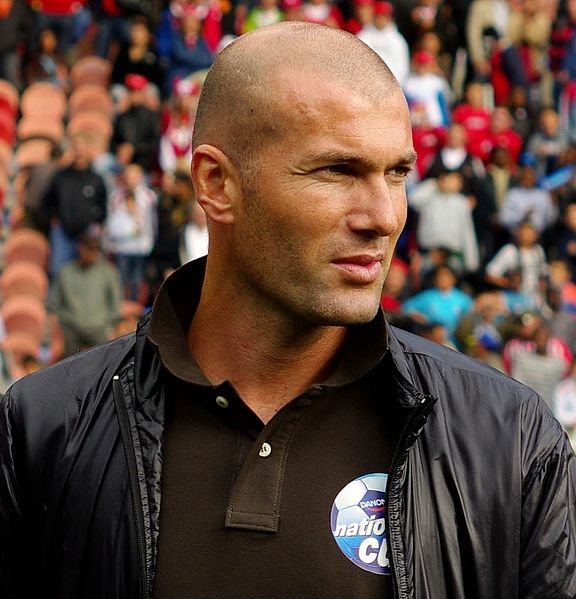 Мішель Платіні
Зінедін Зідан
ФехтуванняФехтування є досить поширеним і давнім видом спорту у Франції. 9 листопада 1913 року в Парижі представники національних федерацій Бельгії, Великої Британії, Італії, Німеччини, Нідерландів, Норвегії, Угорщини, Франції, Швейцарії та чеського фехтувального клубу «Ригель» оголосили про створення Міжнародної федерації фехтування (МФФ). У цей час фехтування є найуспішнішим видом спорту для Франції на Олімпійських іграх: воно принесло країні в 
сумі 115 медалей 
(41 золоту, 40 сріб-
них і 34 бронзові).
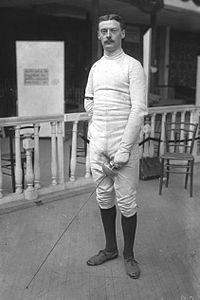 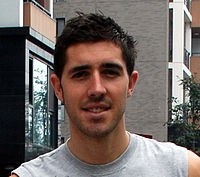 Люсьєн Годен
Боріс Сансон
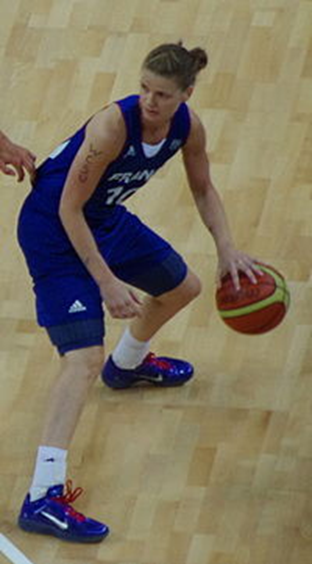 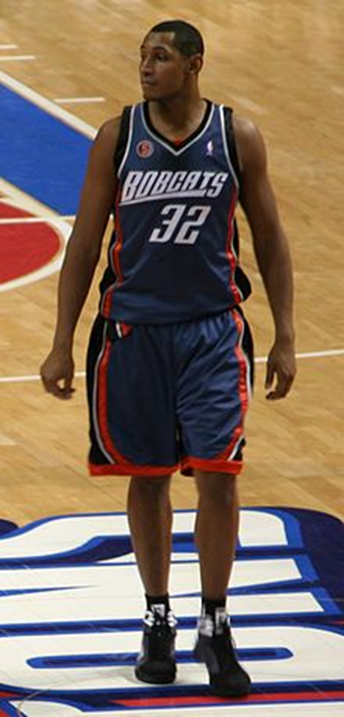 БаскетболУ сезоні 2010/2011 12 французьких баскетболістів грали в НБА в США та Канаді.Найбільшим досягненням чоловічої збірної є срібні медалі на чемпіонатах Європи 1949  та 2011років, на чемпіонатах світу команда не займала навіть третього місця. Жіноча збірна досягла більших успіхів: третє місце на чемпіонаті світу та дві перемоги на чемпіонатах Європи.
Боріс Діао — французький професійний баскетболіст
Флоранс  Лепрон — французька баскетболістка
Дідьє Дінар — французький гандболіст
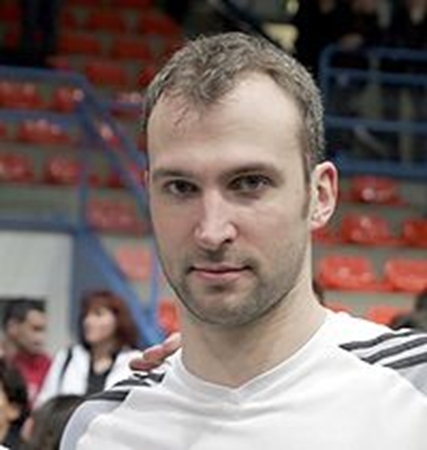 Тьєррі Омеєр — французький гандболіст
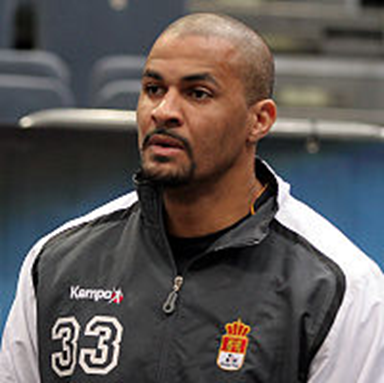 Гандбол

Станом на 2010 рік у країні було 411 271 ліцензованих гандболістів . Зараз збірна Франції є чемпіоном світу та чемпіоном Європи. Жіноча збірна перемогла на чемпіонаті світу 2003 року.
Свята у ФранціїДень музикиДень музики  у Франції святкується 21 червня в день літнього сонцестояння. У цей день по всій Франції проходять численні паради та концерти, під час яких виконуються музичні твори абсолютно всіх жанрів, від класичної музики, до найсучасніших її течій.Головна мета свята - це пропаганда музики. Вважається, що цей захід здатен об'єднати різні групи населення  допомогти розкритися молодим талановитим людям.
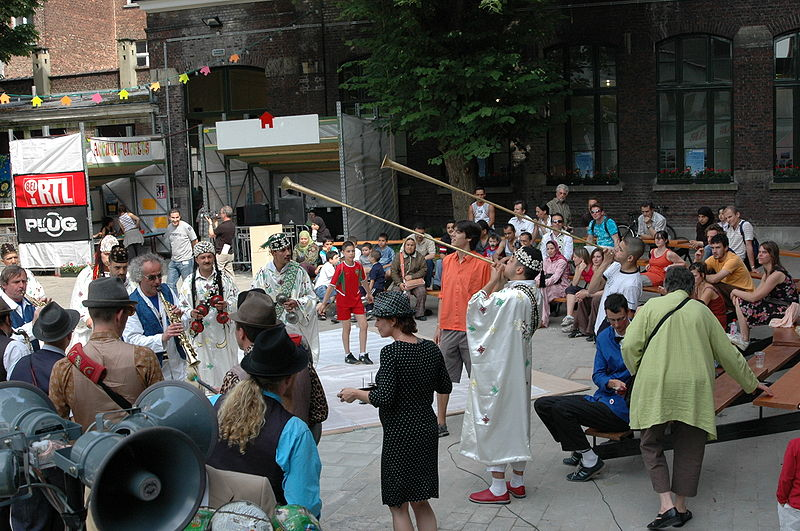 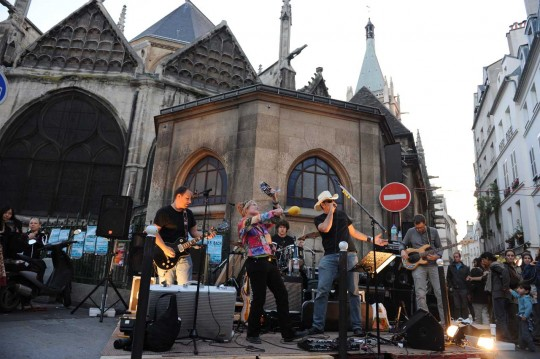 День взяття Бастилії День взяття Бастилії  - французьке національне свято, що відзначається 14 липня, присвячений Великій французькій революції, а саме дню узяття фортеці Бастилія.Офіційна програма святкування передбачає серію балів: бали пожежників, Великий Бал, який відбувається 13 липня в саду Тюїльрі. У сам день Бастилії проходить урочистий військовий парад на Єлисейських полях. Парад починається о 10 годині ранку з площі Етуаль та рухається у 
бік Лувра; парад приймає 
Президент Франції.  Фіналом 
свята стає великий феєрверк
 у Ейфелевої вежі на Мар-
совому полі.
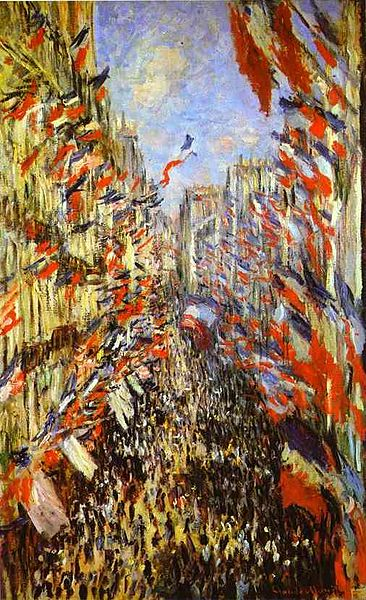 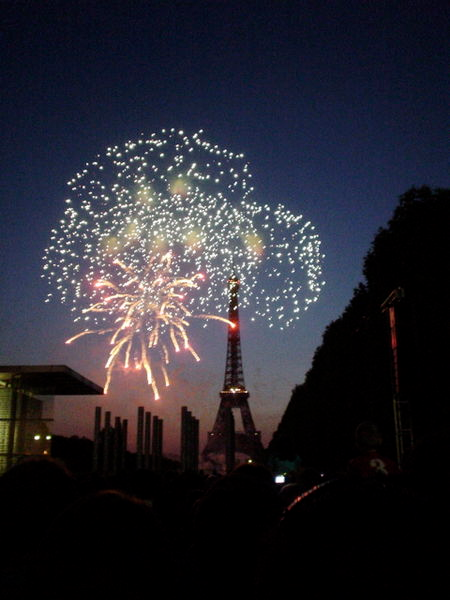 Свято Дня взяття Бастилії в Парижі, 2006 р.
День взяття Бастилії, святкування 1878, Клод Моне
День Святого Миколая у ФранціїСвятий Миколай - покровитель дітей. Його день святкують 6 січня. Згідно легенди він став прообразом Père Noël (Батько Різдва). Діти очікують його приходу щоб отримати подарунки.Напередодні, діти виставляють своє взуття перед коминами, а поряд з ними моркву та цукор для мула. Не забувають у про Святого Миколая. Його очікує келих вина.Розповідають, що напередодні свята Святий Миколай проходить від будинку до будинку у пошуках слухняних дітей, які й отримають від  нього подарунки, переважно солодощі, ті ж які не були дуже слухняними, отримають різку (une trique) від супутника Миколая Père Fouettard (Батько з різками). Але ця традиція зберіглася  лише  на  півночі Франції. А в інших регіонах, подарунки проиносить Père.
Традиційний пиріг, який готують під час Різдвяних свят
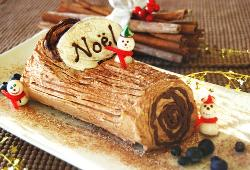 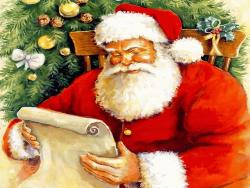 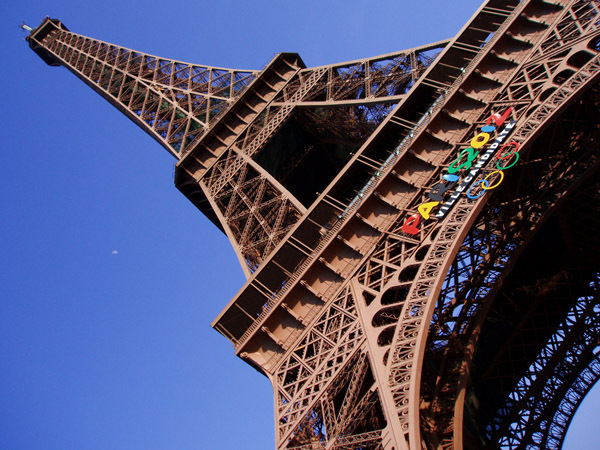 Топ-10 найвидатніших місць ФранціїЕйфелева вежаЕйфелева вежа - візитна картка Парижа. Сьогодні це грандіозна споруда використовується як оглядова і радіотелевізійна вежа. Висота башти складає 318,7 м.,  вага - близько 10 000 т.  Одночасно на вежі можуть перебувати 10 400 осіб.  Крім обслуговування туристів, вежа використовується для радіо - і телетрансляції, а також в якості станції метеослужби. Символ досягнень техніки 19 ст. Ейфелева вежа вдвічі вище купола собору Святого Петра в Римі і єгипетських пірамід у Гізі.
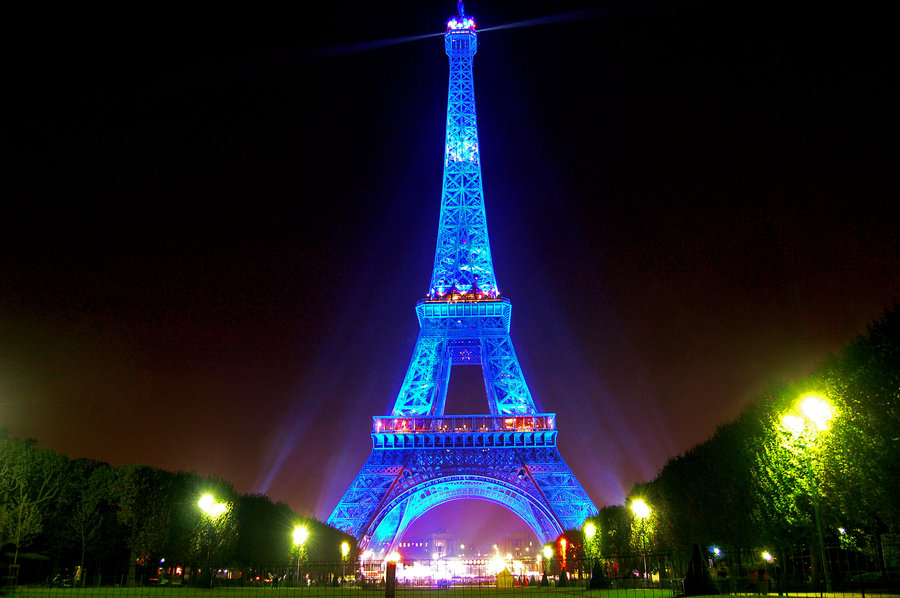 ЛуврЛувр - один з найбільших музеїв світу. Музей розташований в центрі Парижа, на правому березі Сени. Вперше двері музею були відкриті для публіки 8 листопада 1793, під час Французької Революції. Лувр став першим музеєм, відкритим у 1793 році для широкої публіки. На протязі всього маршруту Ви будете зустрічати графічні символи, що ілюструють шість головних правил, яких необхідно дотримуватися під час відвідин музею. У залах постійних експозицій дозволяється фотографувати і знімати на камеру. Використання спалахів та інших освітлювальних приладів заборонено.
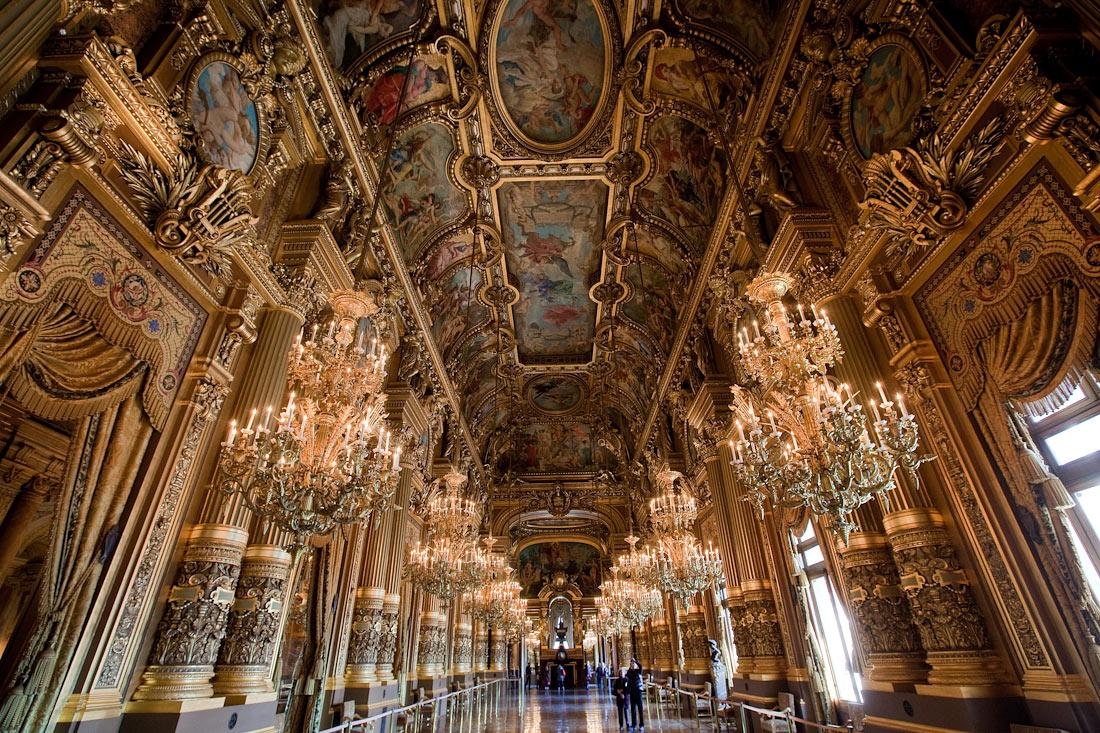 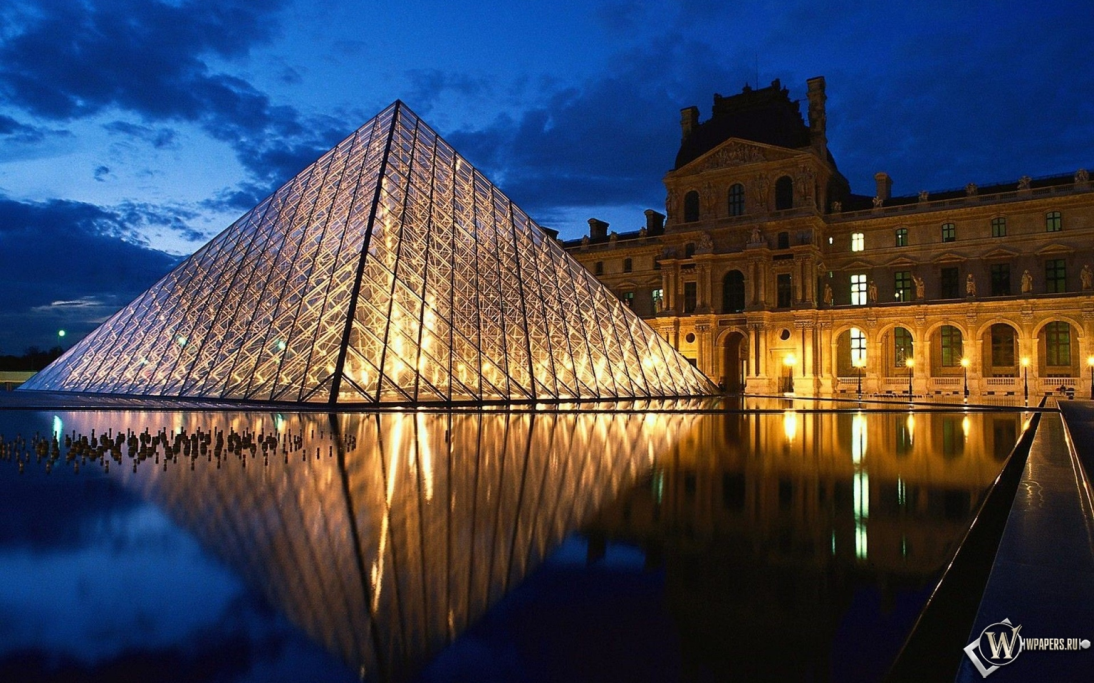 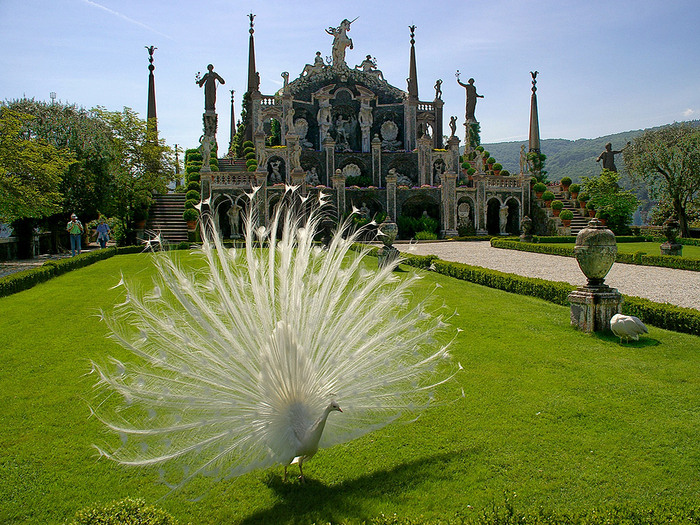 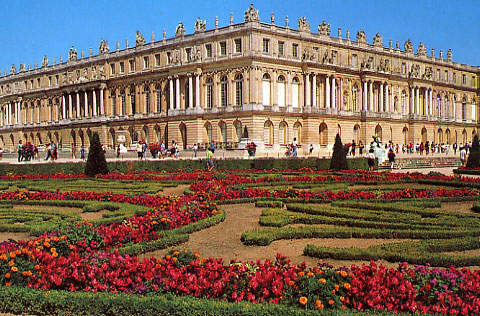 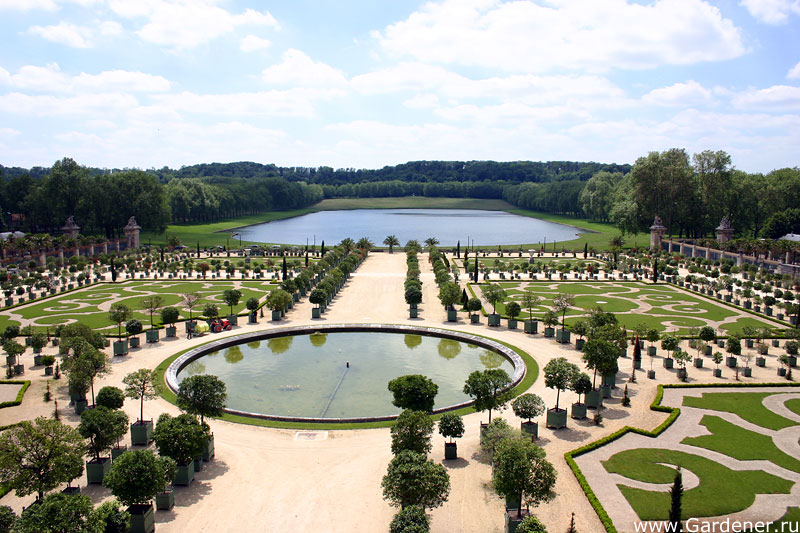 ВерсальВерсаль - місто у Франції, південно-західне передмістя Парижа. Населення 81 200 чоловік . У місті знаходиться національний музейний комплекс. Версаль - найвідоміший зразок палацово-паркового мистецтва Європи. Прекрасний парк  з басейнами, фонтанами і скульптурами. За традицією у Версалі проводяться концерти на воді.
ДіснейлендУ Франції знаходиться найпопулярніший дитячий парк розваг Європи - Діснейленд. 17 липня 1955 Діснейленд відкрив свої двері в світ з такими словами: «Усім, хто входить в це щасливе місце: Ласкаво просимо! Світ, повний радості і щастя відкритий для Вас. Хто б Ви не були, і діти і дорослі, - всі, хто опиниться в Чарівній країні Діснейленд, буде тут бажаним гостем. Двері Діснейленду відкриті перед усіма! Ласкаво просимо в Країну казок і фантазій, де збуваються мрії! »
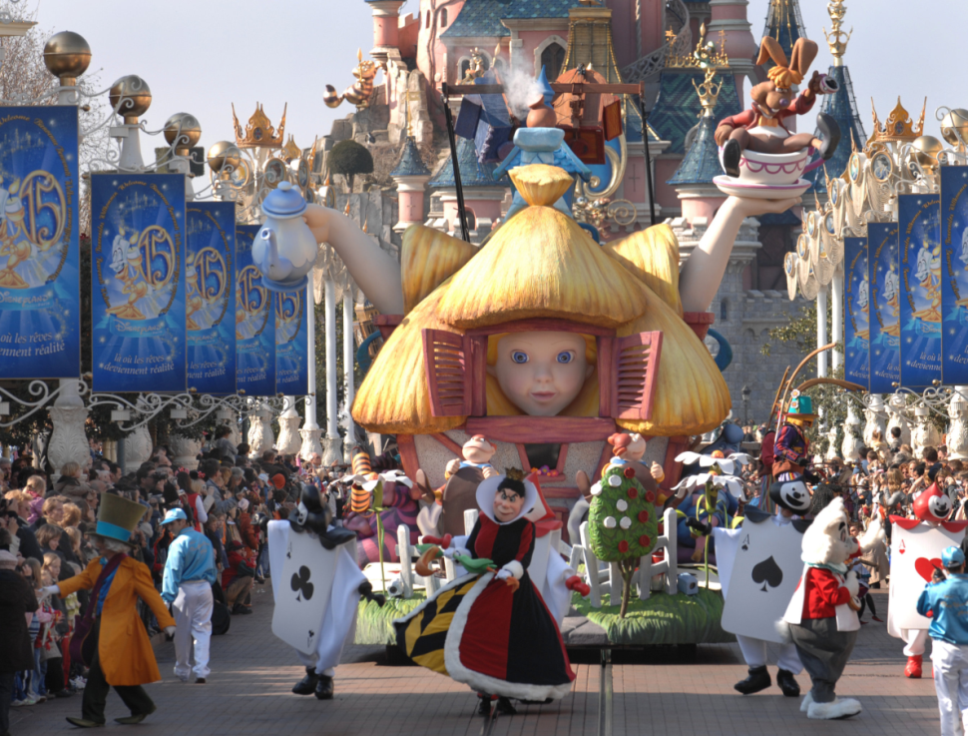 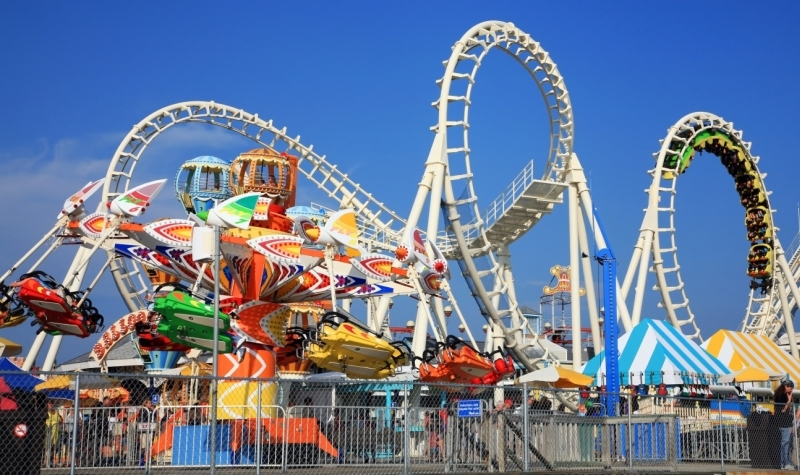 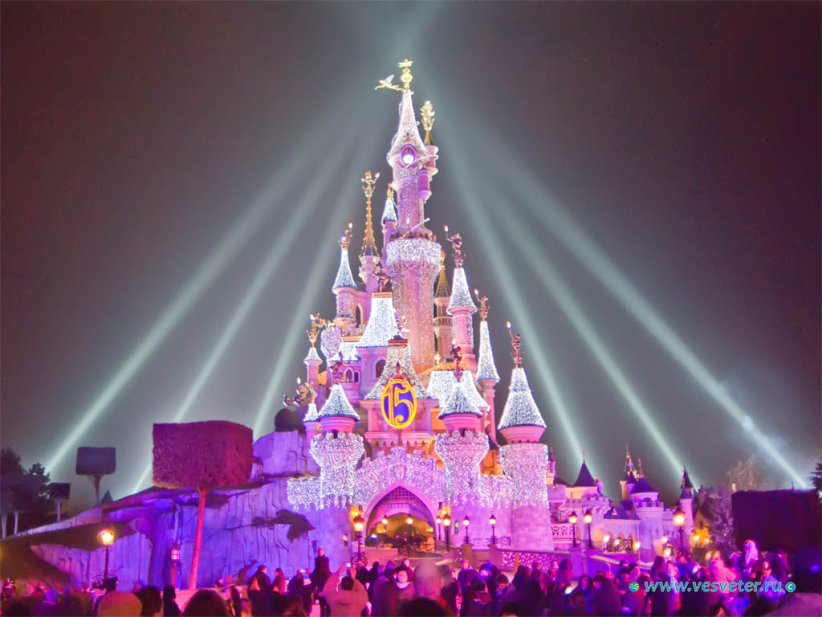 Тріумфальна арка Тріумфальна арка - монумент у 8-му окрузі Парижа на площі Шарля де Голля (Зірки), зведений у 1806-1836 роках архітектором Жаном Шальгреном за розпорядженням Наполеона в ознаменування перемог його Великої армії.
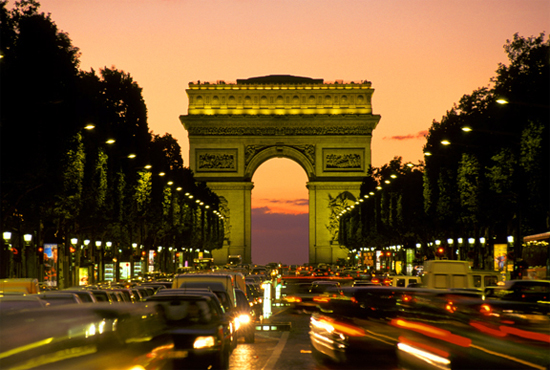 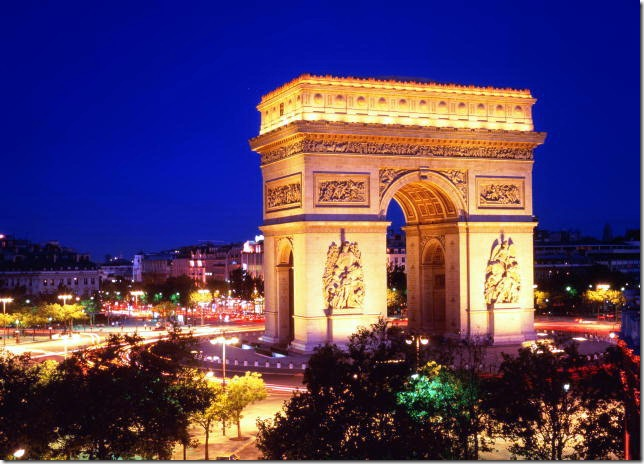 Тріумфальна арка, виконана в античному стилі, має значні розміри: висота 49,51 м, ширина 44,82 м, висота склепіння 29,19 м. У кутах над арочним отвором розташовані барельєфні роботи скульптора Жана Жака Прадо із зображенням крилатих дів, сурмачів в фанфари  - алегорій слави.
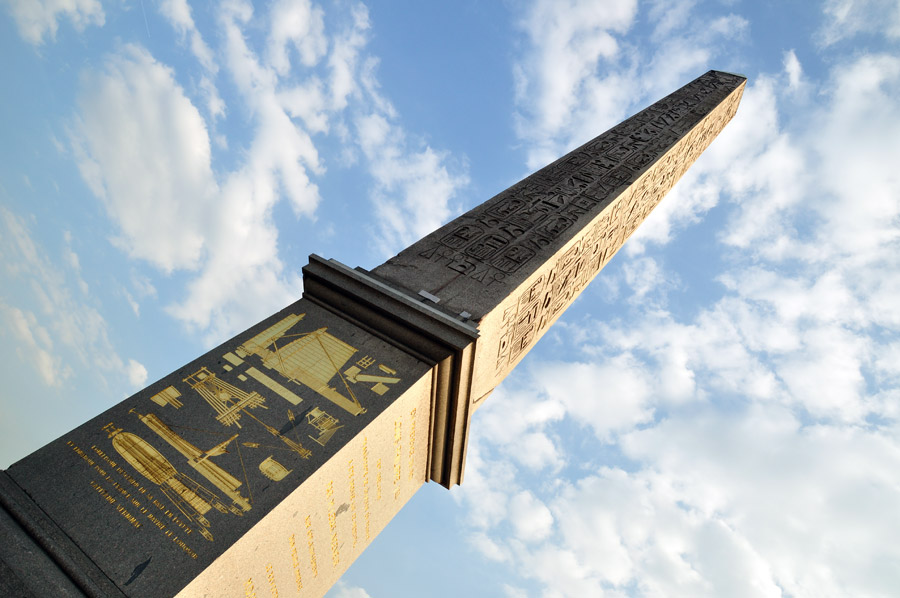 Площа ЗгодиНа площі встановлено обеліск, подарований віце-королем Єгипту Мухаммедом Алі, висотою в 23 метри і вагою 220 тонн. З боків обеліска два фонтани, створених за зразком фонтану святого Петра в Римі, а на кожному розі площі статуї, що символізують вісім головних міст країни.
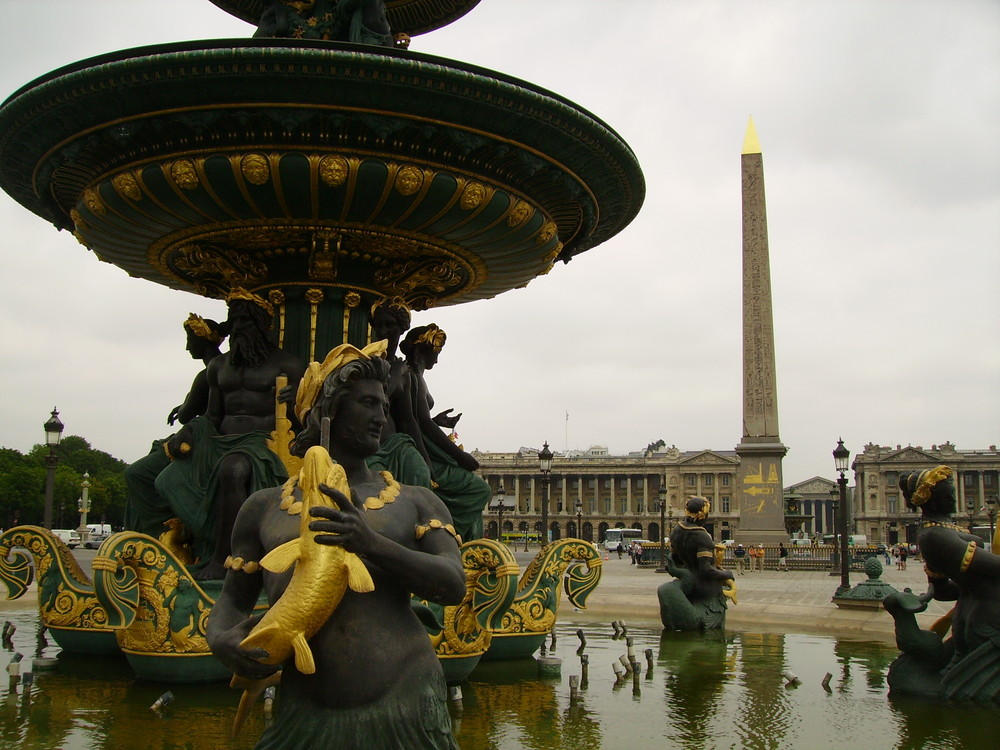 Жодна з восьми статуй не є прикладом високого мистецтва, але зате вони володіють однією особливістю: Їх постаменти настільки величезні, що в кожному з них колись містилася невелика квартира. Паризька влада XIX століття здавали це екзотичне житло за 500 франків на рік. Тепер тут розмістилися входи в підземний паркінг.
Єлисейські поля Єлисейські поля - одна з головних магістралей Парижа. Єлисейські поля - "найкрасивіша вулиця світу", на якій розташовані розкішні магазини, автосалони, знамениті ресторани і кафе, а також резиденція президента Франції - Єлисейський палац і урядові установи. Єлисейські поля - найбільш відвідувана пам'ятка Парижа: щодня сюди приходять від 300 до 500 тисяч осіб.
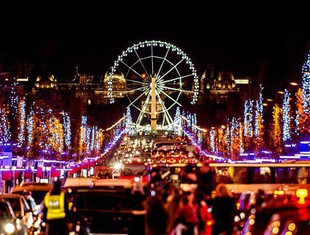 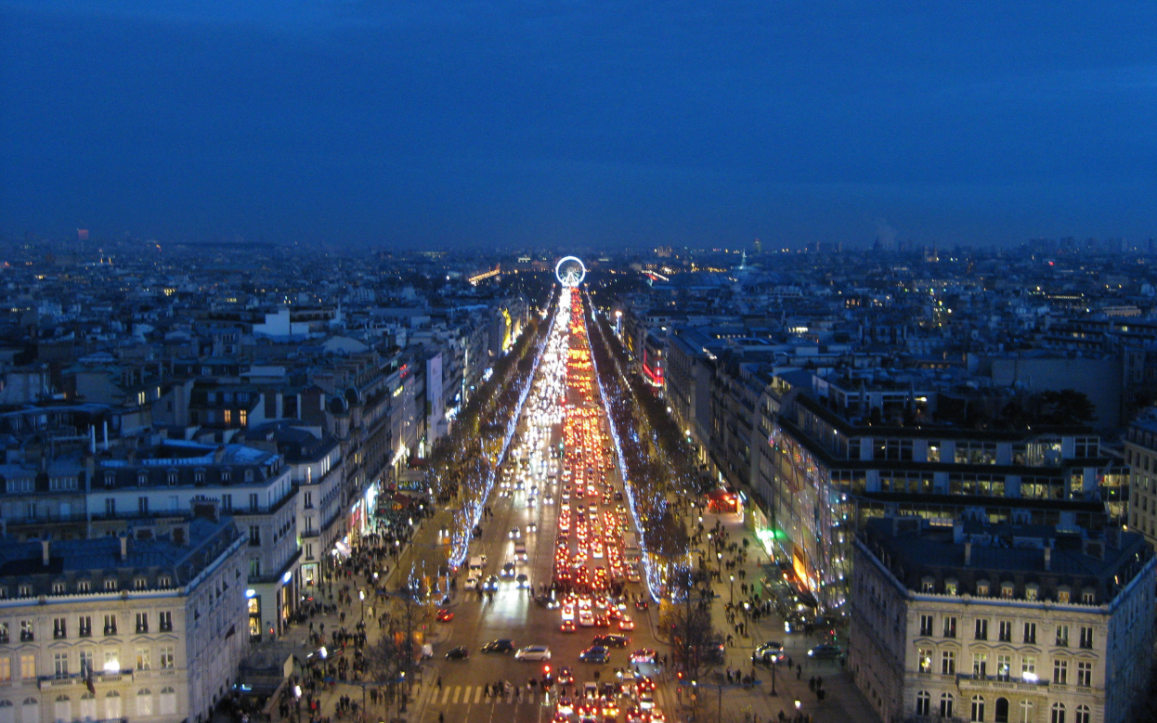 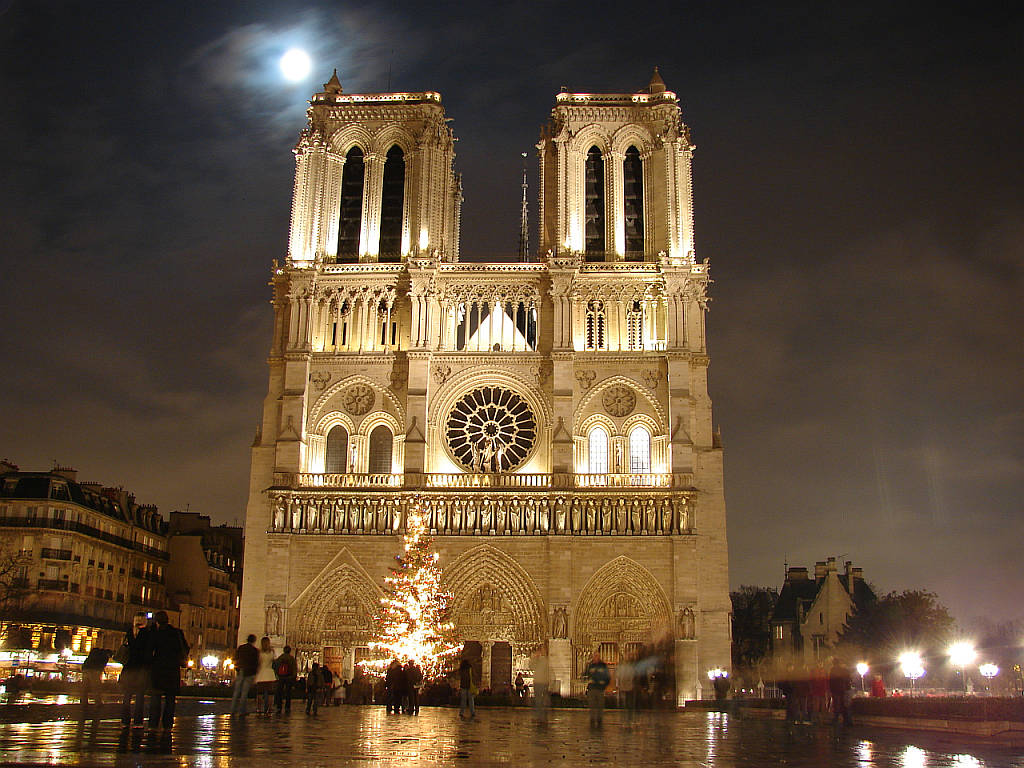 Собор Паризької Богоматері 

Собор Паризької Богоматері або Нотр-Дам де Парі - це духовне і географічне "серце" Парижа. Розташований на острові Сіте в східній її частині.  У соборі присутній подвійність стилістичних впливів: з одного боку, тут присутній готичний стиль, використані новаторські архітектурні досягнення, і вони створюють якусь простоту вертикальної конструкції і надають будівлі легкість, з іншого, - тут присутні відгомони Нормандії, її романського стилю, з властивим йому щільним і потужним єдністю. Багато різних архітекторів брали участь по ходу будівництва собору. Про це свідчать відмінності, різні по висоті вежі і західна сторона, а також відрізняється і стиль. У 1245 році було закінчено будівництво веж, а всього собору - в 1945 році.
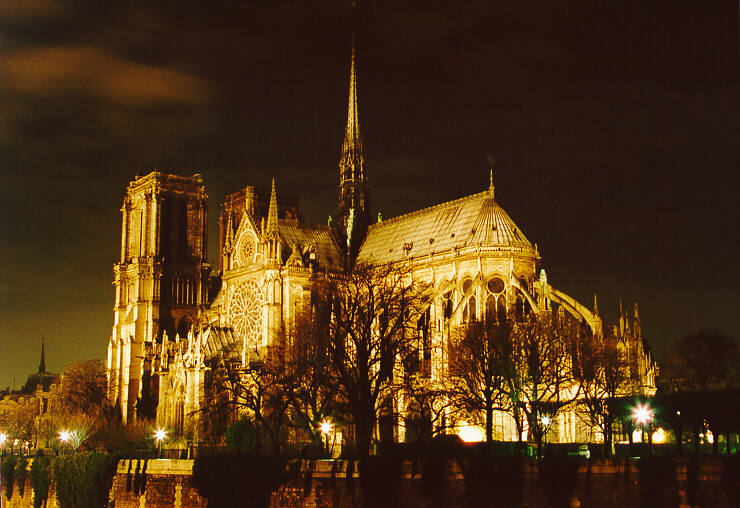 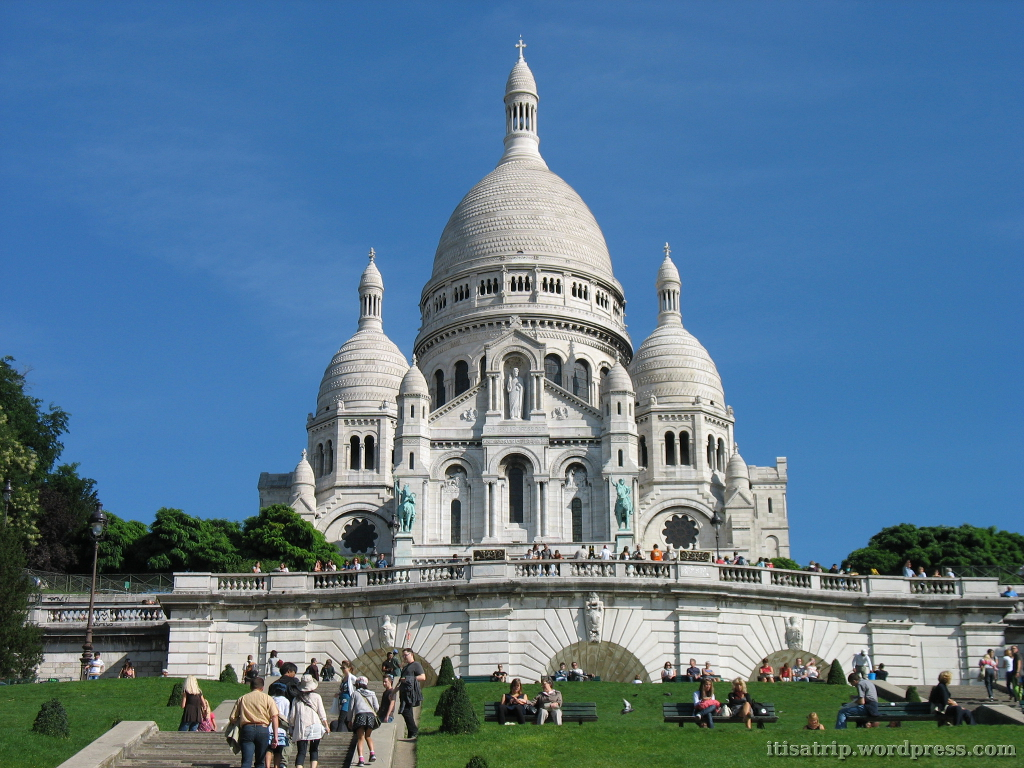 Монмартр Найвища точка Парижа - Монмартр.  Монмартр 
вважається символом 
французької культури, 
притулком художників і кожен митець, від самого знаменитого до мало відомого, залишив на Монмартрі слід свого життя, своєї творчості. Та й зараз цей пагорб населяють люди, які тут живуть і працюють, наповнюючи своїм мистецтвом і неквапливим способом життя вузькі звивисті вулички, старовинні магазинчики, задимлені кафе.
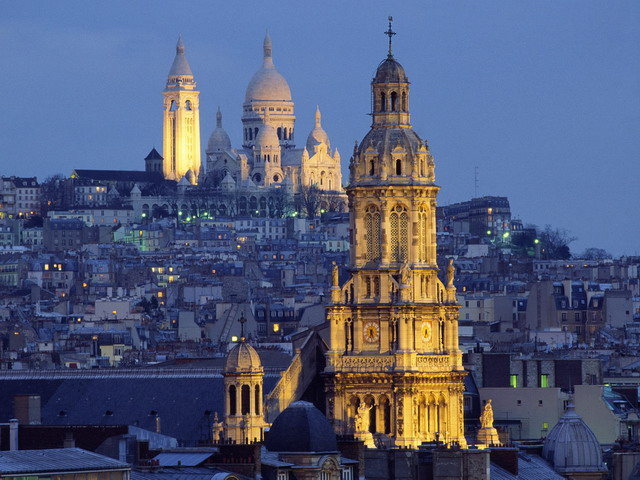 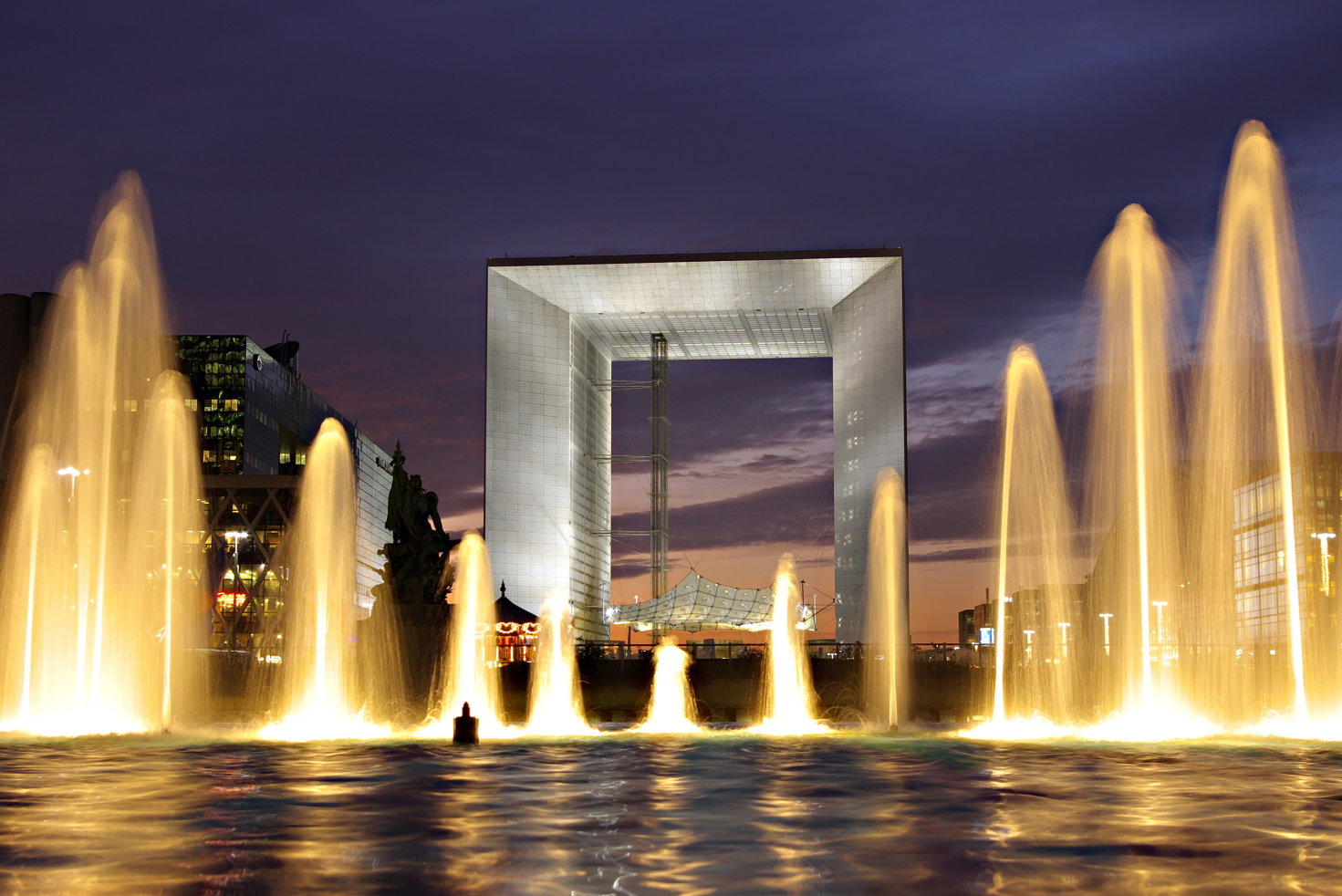 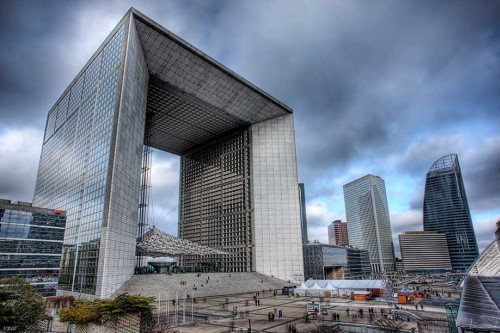 Велика арка Дефанс   -  монументальна будівля у кварталі Дефанс, на заході Паризького передмістя на території комуни Пюто (деп. О-де-Сен). Йохан Отто фон Спрекельсен задумав будівництво Великої Арки Дефанс, як варіант Тріумфальної арки XX століття.  Велика Арка, побудована в сучасному кварталі, де розташована величезна кількість офісів і магазинів. Форма Арки — це куб правильної форми без двох протилежних граней порожній всередині.